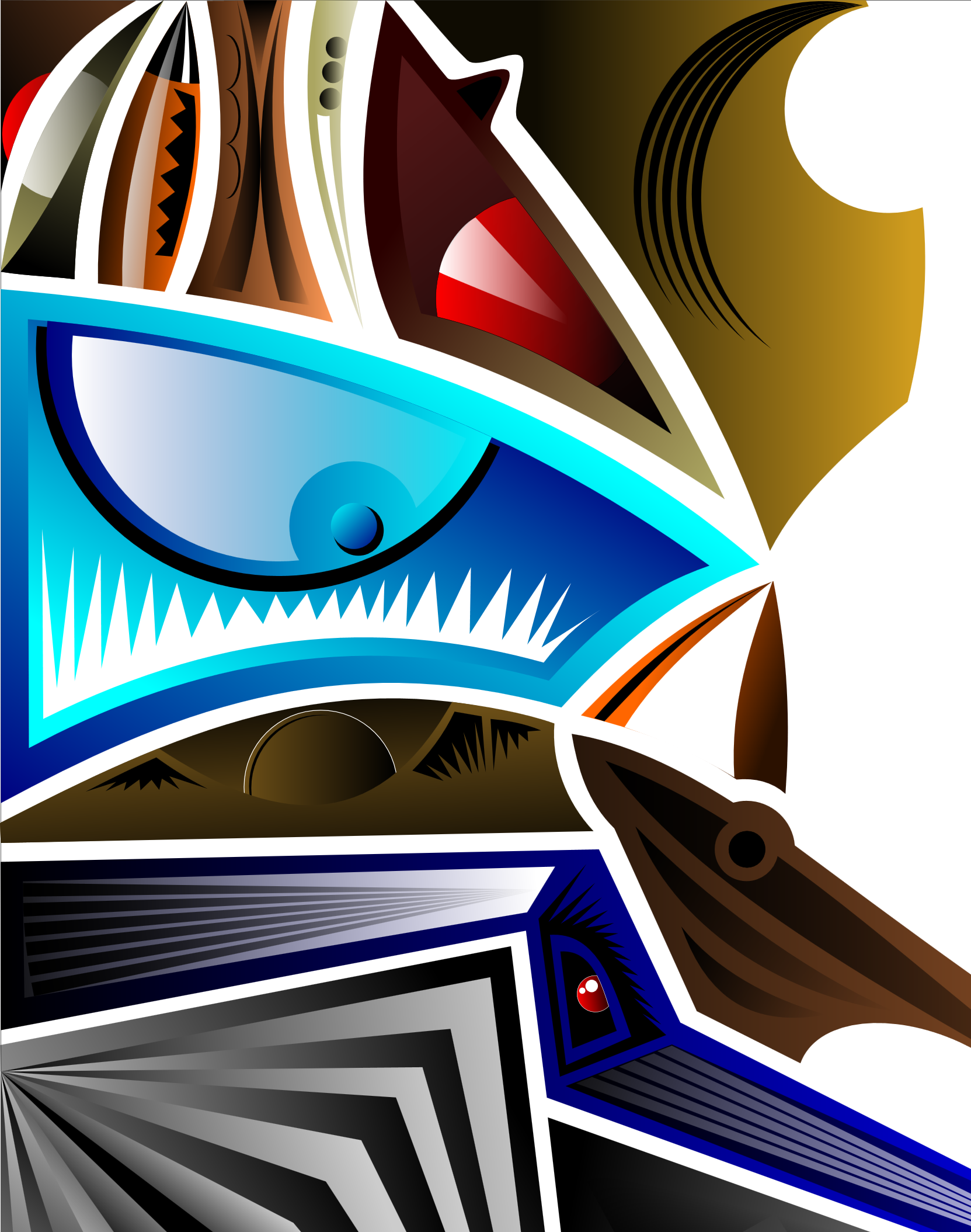 August 16, 2012
Loyola University Chicago
1
Through a Different Lens: Teaching, Learning, and a New Role for Faculty
Barbara Wright
Vice President, WASC
bwright@wascsenior.org
August 16, 2012
Loyola University Chicago
2
The pendulum has swung . . .
1983-1990: heavy focus on assessment for accountability, ascertaining level of achievement
1990-2003: more focus on assessment for quality improvement, less on quality assurance
2003 – present: renewed focus on quality assurance, standard-setting, comparability
Most recently: urgency about quality of learning, retention and graduation rates, cost and debt
May 6, 2010
CSHE
3
The national context . . .
Boomers –“the most highly educated generation in US history”– retiring
Replacement workers need higher educational levels for a knowledge-based global economy
Federal investment (grants, loans) rising, results declining
The “education gap” and “ambition gap” (Th. Friedman) put US at competitive disadvantage
Prosperity, national security seen at risk
Student debt the next bubble?
May 6, 2010
CSHE
4
The institutional context . . .
Falling state support
Rising costs – for students, the institution
Struggles with student preparation, quality of engagement and learning
Cumbersome transfer processes, waste
Overbuilt, overextended institutions
Diluted mission, “arms race”
Potential for a populist backlash
February 24, 2012
AAC&U
5
“Gadfly, try not to tell too many people that you went to this school”
August 16, 2012
Loyola University Chicago
6
Is There a Quality Problem?
Academically Adrift
Wabash study
NSSE data 
IHE survey of provosts
Employer surveys
National Assessment of Adult Literacy
August 16, 2012
Loyola University Chicago
7
[Speaker Notes: A lot of people think so
Quality problem made more acute in conjunction with cost problem: Is college really worth the increasing cost, debt burden?

Now, another area where we’ve had a quality problem in the US is with US-built automobiles.
People want better gas mileage, reliability, good resale value
Imagine if they asked about gas mileage. “How many miles per gallon?”  And the GM dealer replied “We have highly trained engineers back in Detroit working on that. We’re very committed to improving mileage.”
Would you like that answer? Would you think it was evasive? 
Obviously education is more complicated. But we can’t avoid those hard and legitimate questions forever.]
What else? A convergence . . .
Demographics
Disruptive technologies
Tech-savvy students 
Availability of learning resources
Student- and learning-centeredness
Outcomes assessment
Alternatives to traditional degrees
The Degree Qualifications Profile
February 24, 2012
AAC&U
8
Shifts in assessment our understanding of student learning assessment
From …
To …
Scoring right, wrong answers

A single way to demonstrate knowledge, e.g. m/c or short-answer test
Simplified evidence
Looking at the whole reasoning process

Multiple methods & opportunities, e.g., open-ended tasks, projects, observations

Complex evidence
May 6, 2010
CSHE
9
Shifts in assessment, cont.
A secret, exclusive & fixed process

Reporting only group means, normed scores

Psychometric

A filter

An add-on
Open, public & participatory

Disaggregation, analysis, feedback

Educative

A pump

Embedded
May 6, 2010
CSHE
10
Shifts in assessment, cont.
“Teacher-proof” assessment

Students as objects of measurement

Episodic, conclusive

Reliability
Respect for faculty & their judgments

Students as participants, beneficiaries of feedback

Ongoing, integrative, developmental 
Validity
May 6, 2010
CSHE
11
Shifts in assessment, cont.
Isolated facts, skills


Memorization, reproduction


Comparing performance against other students
A full range of knowledge, skills, dispositions

Problem solving, investigating, reasoning, applying, communicating

Comparing performance to established criteria
May 6, 2010
CSHE
12
[Speaker Notes: These are not only shifts in the way we think about and do assessment. They are fundamental shifts in the way we approach teaching and learning.]
Methods appropriate for complex outcomes …
are direct
 are open-ended
 focus on essentials, principles
 pose authentic, engaging tasks
 require meaning-making, judgment 
 require active expression
 are scored for understanding, not just regurgitation
May 6, 2010
CSHE
13
Methods for documenting complex outcomes include …
Portfolios
 Capstones
 Performances
 Common assignments, templates
 Secondary readings
 Course management programs
 Local tests, comps in the major
May 6, 2010
CSHE
14
The Assessment Loop
1. Goals, 
  questions
4. Use
2. Gathering evidence
3. Interpretation
August 16, 2012
Loyola University Chicago
15
[Speaker Notes: We’ve understood “use” in terms of improving pedagogy, revising courses, rethinking curriculum, even connecting curriculum and co-curriculum. But what if our notion of “use” has been much too limited? What if we think about “use” beyond the confines of the campus and our own experience?]
Let’s think about “use.”
What if we have focused too much on “closing the loop” in OUR terms? 
What if our thinking has been much too limited? 
What if we think about “use” in terms beyond the limits of our experience and the campus?
February 24, 2012
AAC&U
16
What else? A convergence . . .
Demographics
Disruptive technologies
Tech-savvy students 
Availability of learning resources
Student- and learning-centeredness
Outcomes assessment
Alternatives to traditional degrees
The Degree Qualifications Profile
February 24, 2012
AAC&U
17
The old business model of college and “the great unbundling” (Kamenetz) -
Knowledge
Instruction
Validation of learning
Degrees
Social networking
Cultural opportunities
Personal development
February 24, 2012
AAC&U
18
What if . . .
the business model for HE is no longer sale of courses and credit hours but validation of learning?
What are the implications for
Students?
Faculty?
The curriculum?
Administration?
February 24, 2012
AAC&U
19
If we focus on outcomes, what is the role of courses? Of faculty?
A student-centered institution 
shifts the emphasis from teaching to learning
provides flexible timeframes, multiple pathways
aims for “mastery learning” 
Learning is the end, courses a means 
Other paths can lead to learning, too, e.g.,
Open courseware
Independent study
Job training
Avocations
Assessment can validate learning from any source
February 24, 2012
AAC&U
20
Assessment becomes the key to
Diagnosing students’ strengths, weaknesses, levels of proficiency
Validating acquisition of knowledge and skills
Confirming fulfillment of degree requirements defined as outcomes
Substantive communication 
Safeguarding quality
And faculty are the front-line assessors.
February 24, 2012
AAC&U
21
The student’s role changes . . .
Greater freedom of choice
Prior knowledge validated
Transfer simplified
Fewer formal courses needed
Swifter degree completion, lower cost
Greater personal responsibility 
Discipline, engagement required
New skills essential
February 24, 2012
AAC&U
22
The faculty’s work changes . . .
Less focus on curriculum, courses 
Less classroom teaching
More 
Advising, creating degree blueprints
Diagnosing gaps in skills, knowledge
Guiding study groups
Devising tutorials, identifying resources
Developing assessments
Administering assessments 
Faculty development
February 24, 2012
AAC&U
23
The administrator’s role ...
Courage, leadership required
Refocused mission, emphasis on learning
Planning, budgeting, revenue affected 
Robust assessment infrastructure
Collaboration with other institutions
Transparency, accountability
Engagement with public, policy makers
February 24, 2012
AAC&U
24
Cautions and questions . . .
Can students assume this responsibility? Will some be left behind?
Will institutions be willing, able to change?
Can assessment focus on results?
Can faculty acquire new skills fast enough?
Will policy makers support responsible change, avoid “perverse incentives”?
Will the public accept the change?
What happens to the social role of HE – social justice, equity, civic engagement?
February 24, 2012
AAC&U
25
Why a new model for HE?
To lower cost, improve access, raise quality of learning
To use existing resources better
To reach everyone’s education goals 
To support US economy, security
Because there may be no choice
February 24, 2012
AAC&U
26
Assessment is the linchpin
In the 20th century – 
Improvement of learning
Accountability
In the 21th century –
Improvement & accountability plus
Institutional transformation
Institutional & national survival
February 24, 2012
AAC&U
27
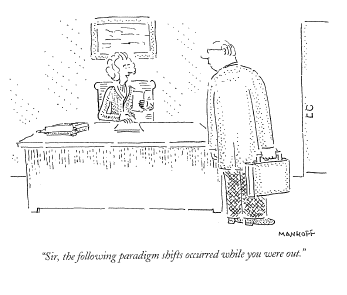 “Sir, the following paradigm shifts occurred while you were out.”
August 16, 2012
Loyola University Chicago
28
[Speaker Notes: Recent shifts: 
Teaching to learning, teacher-centered to student-centered (Barr and Tagg, “From Teaching to Learning - A New Paradigm for Undergraduate Education,” published in 1995 in Change Magazine. )
Inputs to outcomes
Institutional quality: from resources and reputation to student learning and development (Alexander Astin)
Introduction of assessment of student learning
Accreditation: from resources and processes to focus on learning (but still a lot of process, e.g. in assessment)

Assessment as process > assessment to generate results

Accreditation: WASC pushing to reporting on actual quality of student learning – and what is being done to improve where necessary]
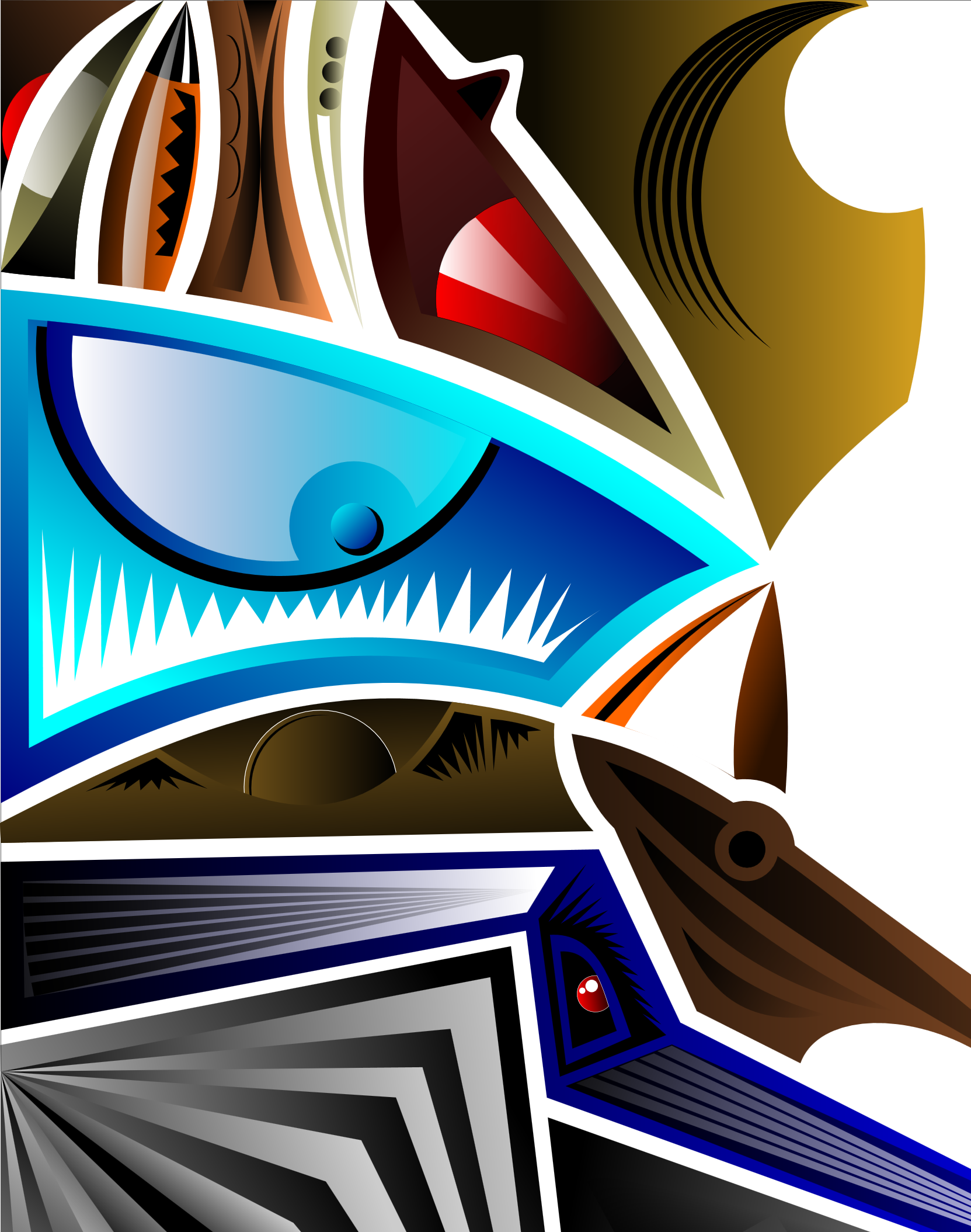 August 16, 2012
Loyola University Chicago
29